Microsoft's Parallel Computing PlatformApplied Research in a Product Setting
Joe Duffy
Lead Software Development Engineer
Parallel Computing Platform (Visual Studio)
Parallel Computing Platform overview
What is the Parallel Computing Platform?
Part of Microsoft’s Parallel Computing Initiative
“Microsoft’s Parallel Computing Initiative encompasses the vision, strategy, and innovative technologies for delivering transformative, natural, and immersive personal computing experiences, that harness the computing power of manycore architectures.”
What we’re trying to do:
Enable parallel computing for Windows developers (C++, .NET)
Drive shift to ubiquitous parallelism
Why?
To cope with the hardware reality ahead
To enable immersive, rich user experiences
Reinvigorate the client
Manycore impacts the entire stack
Applications
Constructing Parallel 
Applications
Libraries
Executing Fine-Grain 
Parallel Applications
Languages, Compilers and Tools
Concurrency Runtime
Coordinating System Resources and Services
OS/Hypervisor
Hardware
Change is hard
Visual Studio has shipped 9 major versions
C++: C Runtime Library (version 9), Win32 – 1.0 in 1993
.NET Framework (version 3.5) – 1.0 in 2001
Lots of “legacy”, i.e. code already written
Win32: >100,000 methods
.NET: >10,000 types; >100,000 methods
Even more customer code
Compatibility is paramount
Cultural: “Never break a customer app during upgrade”
Hard to be revolutionary …
Incubation is a good way to ignore legacy (for a while)
This is a big reason it’s so hard to tech transfer!
Transferring research to product
Incubate
Research
Productize
Integrate incubation results into real products
Speak w/ customers
Compromise due to legacy
Proper QA
Reliability, bugfixing, polish, …

Large team: 1-50+
Explore research in a product setting
Research “mashups”
Consider legacy
Fail early and often: feedback loop w/ research

Medium sized team: 1-10
MSR partnerships
Universities
Academic publications




Small # of researchers (often 1)
What is under development in PCP?
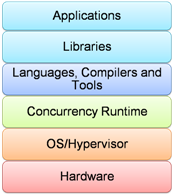 Concurrency Runtime (i)
Concurrency Runtime
Maps logical (tasks) to physical concurrency (OS threads & processors)
Data structures mirror hardware topology: packages, nodes, and caches --- to optimize for locality
Work stealing task queues
User-mode cooperative scheduling of blocked tasks
Process-level resource management
C++ runtime publicly exposed to community
OpenMP, …
.NET runtime hidden, used by abstractions
Concurrency Runtime (ii)
AgentsLanguage
Parallel Language Integrated Query
Managed Library
Native Library
C++ Bindings
CCR
Language
Parallel Pattern Library
Task Parallel Library
Concurrent Data Structures
CLRThread Pool
Work-Stealing APIs
Asynchronous
Agents
Managed
Task Scheduler (Concurrency Runtime)
Native 
Task Scheduler (Concurrency Runtime)
Resource Manager (ConcRT)
Windows:
OS Threads
Concurrency Runtime (iii)
Hard problems
Engineering complexity
Achieving sufficiently capable but simple architecture
Efficiency: static over-expression, dynamic load balance
Real-world workloads: what to optimize for?
What does the 5-10 year hardware architecture look like?
In order? Out of order? SIMD? MIMD? GPU? Memory architecture?
Influenced by
R. D. Blumofe, C. E. Leiserson. Scheduling multithreaded computations by work stealing. 1994.
H. J. Lu. Heterogeneous multithreaded computing. 1995.
G. E. Blelloch, P. Gibbons, Y. Matias. Provably efficient scheduling for languages with fine-grained parallelism. 1999.
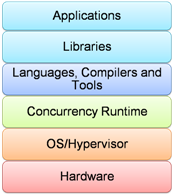 Task parallelism (i)
.NET and C++ offerings
Task Parallel Library (.NET)
Parallel Pattern Library (C++)
Primary features
Object-oriented task abstractions
Logical lifecycle & well-defined state transitions
Parent/child relationships (structured concurrency)
First class cancelation
Common exceptions story
Dataflow (aka, futures)
Nonblocking continuations (aka, promises)
Task parallelism (ii)
Hard problems
Clean & nonobtrusive design
Fine-grained efficiency: reducing task footprint
Safety with the addition of concurrency
Relationship to message passing, nonblocking
Influenced by
H.C. Baker Jr., C. Hewitt. The Incremental Garbage Collection of Processes. 1977.
A.N. Hambermann, I.R. Nassi. Efficient Implementation of Ada Tasks. 1980.
J. E. Richardson, M. J. Carey, D. T. Schuh. The Design of the E Programming Language. 1993.
A. Rossberg, D. L. Botlan, G. Tack, T. Brunklaus, G. Smolka. Alice ML Through the Looking Glass. 2004.
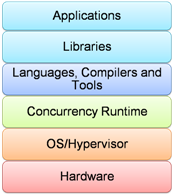 Imperative data parallelism (i)
TPL & PPL
Parallel for loops (integer ranges, iterators)
Recursion (dynamic limits)
Reductions
In-place sorts
E.g., simple for loop
Parallel.For(0, N, i => { … });
parallel_for(0, N, [&](int i) { … });
E.g., also over .NET enumerables and C++ iterators
Parallel.ForEach(e, t => { … });
parallel_for_each(e->begin(), e->end(), [&](T * t) { … });
Imperative data parallelism (ii)
Hard problems
Balance between static & dynamic scheduling
Load imbalance
Integration into an existing side-effectful ecosystem
Lots of good research: too much, in fact
Influenced by
L. Lamport. The parallel execution of DO loops. 1974.
W. D. Hillis, G. L. Steele, Jr. Data parallel algorithms. 1986.
C. D. Polychronopoulos, D. J. Kuck. Guided self-scheduling: A practical scheme for parallel supercomputers. 1987.
W. D. Hillis. The connection machine. 1989.
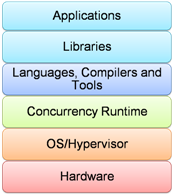 Declarative data parallelism (i)
PLINQ == Parallel (P) LINQ-to-Objects (LINQ)
Visual Studio 2008 introduced LINQ
SQL-like operators to unify DB, in-memory, and XML data access
Can query across multiple data source: join XML w/ in-memory, etc.
C# & VB have language syntax
PLINQ auto-parallelizes in-memory and XML parts
E.g., filter, project, sort
int[] arr = … some big array …;
var q = from x in arr
        where p(x)   // p: predicate/filter
        orderby k(x) // k: key selection routine
        select f(x); // f: data transformation
float[] out = q.ToArray(); // Execute!
Declarative data parallelism (ii)
Hard problems
Loss of control => perceived efficiency
New way of expressing problems
Nonfunctional problems don’t map well: graphics, etc.
Expectations about order (e.g., queries over arrays)
Heuristics: how parallel to go? Decision criteria?
Influenced by
D.J. DeWitt, R.H. Gerber, G. Graefe, M.L. Heytens, et. al. GAMMA: a high performance dataflow database machine. 1986.
G. E. Blelloch. NESL: A nested data-parallel language. 1995.
G. Graefe. Volcano: An extensible and parallel query evaluation system. 1994.
D. Tarditi, S. Puri, J. Oglesby. Accelerator: Using data parallelism to program GPUs for general-purpose uses. 2006.
M.M. T. Chakravarty. R. Leshchinskiy, S.P. Jones. Data parallel Haskell: a status report.  2007.
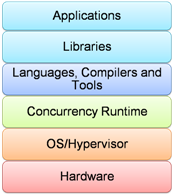 Scalable containers (i)
Communication in shared-memory often container-oriented
Currently ad-hoc, race-prone, not scalable, …
In both .NET and C++ we offer new containers
Primary goal is scalability, not theoretical (lock-free)
In some cases, we use lock-free to improve reliability
Combination of non-blocking and fine-grained locking
Stack, queue, deque, linked list, hashtable, set, …
Some coordination-oriented: blocking & bounding
Managed equivalents to .NET containers
C++ are STL-like
Scalable containers (ii)
Hard problems
Pushing the right abstractions
Expected semantic parity w/ sequential collections
Enumeration/iteration
Synchronization approach
Performance of CAS on current generation hardware (~100-500 cycles)
ABA in C++
Influenced by
M. M. Michael, M. L. Scott. Simple, fast, and practical non-blocking and blocking concurrent queue algorithms. 1996.
T. Harris. A pragmatic implementation of non-blocking linked lists. 2001.
M. M. Michael. High-performance dynamic lock-free hash tables and list-based sets. 2002.
M. M. Michael. Hazard pointers: Safe memory reclamation for lock-free objects. 2004.
M. M. Michael. ABA prevention using single-word instructions. 2004.
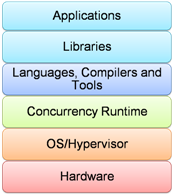 Memory models
Memory models are a constant signal
Large amounts of lock-free code
Written to abstract memory models
.NET 2.0: stronger than JMM (but harder to implement)
C++: weak, exposes underlying hardware MM
Hard problems
Resisting the temptation to use too much (intellectually stimulating)
Pushing the edge here—we’ve found code-gen bugs
Influenced by
L. Lamport. Time, clocks, and the ordering of events in a distributed system. 1978.
L. Lamport. How to make a multiprocessor computer that correctly executes multiprocess programs. 1979.
M. P. Herlihy, J. M. Wing. Linearizability: A correctness condition for concurrent objects. 1990.
J. Manson, B. Pugh. The Java memory model. 2004, 2005.
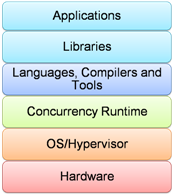 Verification
All of this lock-free and concurrency oriented code…
It’s hard enough to write
But even harder to verify its correctness
Hard problems
Area of active new research: impossible to keep up
Lack of programming model support (contracts)
Brute force testing is costly (time & hardware matrix)
Influenced by
Y. Yu, T. Rodeheffer, W. Chen. RaceTrack: Efficient detection of data race conditions via adaptive tracking. 2005.
M. Musuvathi, S. Qadeer. CHESS: Systematic stress testing of concurrent software. 2007.
S. Burckhardt. Memory model sensitive analysis of concurrent data types. 2007.
What is PCP incubating?
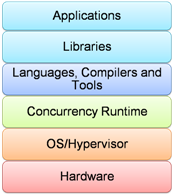 Transactional memory
TM
C# syntax & CLR JIT compiler support
Many approaches: optimistic write-in-place, buffered writes, ...
Hard problems
Existing ecosystem: extension points, I/O
Strong vs. weak atomicity
Atomicity safety: publication, privatization
Efficiency
Keeping up with the research community
Influenced by
Herlihy, Moss. Transactional memory: Architectural support for lock-free data structures. 1993.
T. Harris, K. Fraser. Language support for lightweight transactions. 2003.
M.F. Spear, V.J. Marathe, L. Dalessandro, M.L. Scott. Privatization techniques for software transactional memory. 2007.
C.C. Minh, M. Trautmann, J.W. Chung, A. McDonald, et. al. An effective hybrid transactional memory system with strong isolation guarantees. 2007.
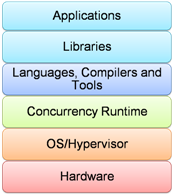 Asynchronous agents
Orchestration language
Coarse-grained agent-based concurrency
Loosely coupled with contracts
All interactions across isolation boundaries via message passing

channel ChSum { input int [] Add;
                output int Sum;
              Start: { Add -> Computing; 
                       -> End; }
              Computing: { Sum -> Start; } }

agent A : ChSum {
    A() {
        while (true) {
            int [] in = receive(this::Add); this::Sum <- SumArray(in);
        }
    }
}

agent B : ChSum {
    B() { this::Add => SumArray => this::Sum }
}

Influenced by
G Andrews, R Olsson: The SR Programming Language, 1993
ISO 8652 (a.k.a. Ada)
C A R Hoare: Communicating Sequential Processes, 1978
M Fändrich, M Aiken, C Hawblitzel, O Hodson, G Hunt, J Larus, S Levi: Language Support for Fast and Reliable Message-based Communication in Singularity OS, 2006
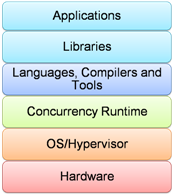 Statically provable thread safety
Many constructs provided lead to traps
int c = 0;
Parallel.ForEach(0, N, i => c++);

Functional languages help: think Haskell (all side-effects are monads)
Hence purity & immutability as 1st class constructs can help
But Win32, .NET, and our customers are very imperative
Instead: integrated isolation support in the type system
Hard problems
Legacy!
Lack of unified research
Influenced by
J. M. Lucassen, D. K. Gifford. Polymorphic effect systems. 1988.
J. Hughes. Why functional programming matters. 1989.
P. Wadler. Linear types can change the world! 1990.
M. Abadi, C. Flanagan, S.N. Freund. Types for safe locking: Static race detection for Java. 2006.
M. Barnett, K.R.M. Leino, W. Schulte. The Spec# programming system: An overview. 2004.
In conclusion…
Parting thoughts; and a challenge
We are paying attention
A big part of our job is mining & aggregating research
Applying it in a product setting often entails (surprisingly a lot) more than the research suggests (legacy)
We’ve taken the first few steps down a long road
Starting with mechanisms (ship)
Exploring encompassing programming models (incubate)
A challenge
A significant portion of customers don’t have CS degrees
Even those that do have a big concurrency learning curve
How can we get them to write parallel code?
We’ll be looking to you for help in the coming years 
Q&A
Thank-you
http://msdn.microsoft.com/concurrency/
joedu@microsoft.com